Rol del abogado y Curador ad litem.
Ricardo Pérez de Arce Molina
Universidad de Chile
Temario
Curador ad litem: Concepto no definido por la ley, ni por la doctrina, ni por una práctica uniforme.
Mecanismos de representación judicial de niños, niñas y adolescentes en la CIDN
Soluciones en el Derecho Comparado
Situación sobre la representación en Chile
Legislación chilena
Algunas situaciones y prácticas
Curador ad litem
La figura del curador ad litem para la representación de incapaces en procesos judiciales que refieren eminentemente a su persona tiene dos dificultades:
No está definida en la ley
Refiere a una representación patrimonial y marginalmente a la personal.

Art. 494 del Código Civil. Las curadurías especiales son dativas.
Los curadores para pleito o ad litem son dados por la judicatura que conoce en el pleito, y si fueren procuradores de número no necesitarán que se les discierna el cargo.
		¿De donde viene el curador ad litem entonces?
Curador ad litem
Derecho Romano – Derecho Civil
Estructura jurídica construida en torno a un paradigma patrimonial.
Especial preocupación de normas del Código Civil por resguardo patrimonial
Curatelas otorgadas para administración en ausencia de pater familias.
General del patrimonio
Especial para un negocio determinado
Para representación en un litigio (principalmente patrimonial)
La vida jurídica del incapaz no está concebida desde su derecho sino desde el derecho del pater familias a administrarla
Conclusión: No bastaba con referir a la figura del curador ad litem sino que había que definir una nueva.
Curador ad litem
En cuanto a los litigios sobre la persona en si misma, el curador ad litem no ha sido redefinido desde el tránsito de la “Doctrina de la situación irregular” al “enfoque de derechos”.

Doctrina de la situación irregular:
El niño que vive en familia obtiene de esta su protección y satisfacción de necesidades. El Derecho no interviene.
El niño que vive en una “situación irregular” es el que no está inserto en un medio familiar. En ese caso se hace “visible” para el derecho, el que establece mecanismos para protegerlo: Internación, adopción, etc.
Enfoque de derechos:
La protección jurídica es a los “derechos del niño”, por lo que se considera como punto de partida la igualdad de todos ellos ante el Derecho, independientemente de su situación familiar. (Todo niño, niña o adolescente tiene derecho a… )
Curador ad litem
Del mismo modo, no existe una práctica uniforme que permita dotar de contenido a la representación:
Disímil situación de disponibilidad servicios en territorios jurisdiccionales fuerzan distintos criterios para el nombramiento.
En algunos territorios, nombramiento de curdores que a la vez representan a una institución: P. Ej. nombramiento de curador ad litem a abogado de OPD.
Algunas resoluciones judiciales que desconocen la independencia del curador, y lo conciben como subordinado del juez (“se ordena al curador…”).

Un problema distinto pero relevante es la falta de servicios suficientes
No existe una garantía estatal suficiente de servicio de representación judicial de niños, niñas y adolescentes. Servicios con cobertura limitada (Principalmente C.A.J. con sus programas). El servicio es provisto en importante medida por fundaciones y organizaciones privadas y universidades que disponen de recursos limitados.
Lo anterior resulta en el establecimiento de una praxis profesional poco uniforme.
Curador ad litem
No se puede asegurar hoy en día con certeza cuál es la naturaleza jurídica y funciones del curador 
“El primer paso de la ignorancia es presumir de saber”. (Baltasar Gracián)

Se hace indispensable establecer espacios de diálogo e intercambio de saberes y prácticas para avanzar hacia una estabilización de la figura del curador ad litem
“Todos somos muy ignorantes. Lo que ocurre es que no todos ignoramos las mismas cosas”. (Albert Einstein)
Convención Internacional Sobre los Derechos del Niño
Firmada el 2 de noviembre de 1989
Ratificada por Chile el 14 de agosto de 1990

CAMBIO DE PARADIGMA JURÍDICO: Ahora no sólo la protección, sino que además, el ejercicio universal.
Antes: Sujeto de protección.
Ahora: Además, sujeto de derecho
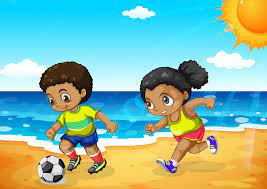 Convención Internacional Sobre los Derechos del Niño
El cambio de paradigma jurídico en la estructura general, acarreó también la necesidad de ajustar el Derecho Procesal.
La representación legal del niño, niña o adolescente en juicio se hace insuficiente y es necesario un mecanismo que le asegure su calidad de “sujeto de derechos procesales”.
Uno de los temas que debían resolverse era la del derecho a la defensa letrada.
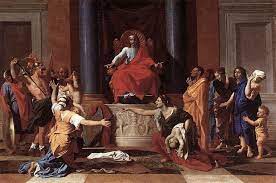 Convención Internacional Sobre los Derechos del Niño
CIDN, Art. 12.

Los Estados Partes garantizarán al niño que esté en condiciones de formarse un juicio propio el derecho de expresar su opinión libremente en todos los asuntos que afectan al niño, teniéndose debidamente en cuenta las opiniones del niño, en función de la edad y madurez del niño. 
Con tal fin, se dará en particular al niño oportunidad de ser escuchado en todo procedimiento judicial o administrativo que afecte al niño, ya sea directamente o por medio de un representante o de un órgano apropiado, en consonancia con las normas de procedimiento de la ley nacional. 
(La CIDN prevé 3 formas de escucha del niño en un procedimiento judicial)
Convención Internacional Sobre los Derechos del Niño
Comité de los Derechos del Niño:

CIDN, Art. 43.
Con la finalidad de examinar los progresos realizados en el cumplimiento de las obligaciones contraídas por los Estados Partes en la presente Convención, se establecerá un Comité de los Derechos del Niño que desempeñará las funciones que a continuación se estipulan. 

CIDN, Art. 45
d) El Comité podrá formular sugerencias y recomendaciones generales basadas en la información recibida en virtud de los artículos 44 y 45 de la presente Convención. Dichas sugerencias y recomendaciones generales deberán transmitirse a los Estados Partes interesados y notificarse a la Asamblea General, junto con los comentarios, si los hubiere, de los Estados Partes.

(Los informes del Comité se consideran interpretación auténtica de la CIDN)
Observación 14 del Comité de los Derehcos del Niño
Observación 14 Comité

B. “Garantías procesales para velar por la observancia del interés superior del niño”.

a) El derecho del niño a expresar su propia opinión

	89. Un elemento fundamental del proceso es la comunicación con los niños para lograr que participen de manera provechosa en él y determinar su interés superior. En el marco de esa comunicación, entre otras cosas, se debería informar a los niños sobre el proceso y los posibles servicios y soluciones duraderas, reunir información proporcionada por los niños y pedirles opinión.
	90. Cuando el niño desea expresar su parecer y este derecho se ejerce mediante un representante, la obligación de este último es comunicar con precisión las opiniones del niño. Cuando la opinión del niño entra en conflicto con la de su representante, se debe establecer un procedimiento para que el niño pueda acudir a una autoridad a fin de determinar otra fórmula de representación (por ejemplo, un curador ad litem), si es necesario.

(Atención a las diferencias ente el “guardian ad litem” anglosajón y el “curador ad litem” romano-civil.)
Observación 14 del Comité de los Derehcos del Niño
Observación 14 Comité

e) La representación letrada
 
	96. El niño necesitará representación letrada adecuada cuando los tribunales y órganos equivalentes hayan de evaluar y determinar oficialmente su interés superior. En particular, cuando se someta a un niño a un procedimiento judicial o administrativo que conlleve la determinación de su interés superior, el niño debe disponer de representación letrada, además de un curador o representante de su opinión, cuando pueda haber un conflicto entre las partes en la decisión.


Se fija un estándar, pero queda un matiz al contrastar los números 90 y 96
Notar especialmente:
Imperativo de representación letrada.
“(…) curador o representante de su opinión (…)”
Representación del interés superior.
Representación de la voluntad.
Algunas experiencias internacionales
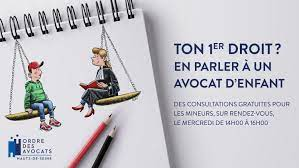 Algunas experiencias internacionales
No existen mecanismos o estructuras universales para asegurar la representación de niños, niñas y adolescentes en procesos judiciales. Existen diversas experiencias en el mundo.

En Estados Unidos existen sistemas distintos en cada Estado. Existen algunos mínimos federales, pero la base estructural es variable.
La principal regulación es Child Abuse Prevention and Tratment Act, (CAPTA, por sus siglas en ingles). Hay dos características de los sistemas:
La representación no es ejecutada necesariamente por abogados.
La institucionalidad que encargada no es prestadora sino articuladora.
Algunas experiencias internacionales
Existe, según el tipo de caso y la dificultad de este, la posibilidad de encontrar comparecencias de al menos tres clases de intervinientes:

Abogado del niño (Children’s attorney): Abogado encargado de relacionarse con el niño, informarle de la causa e intervenir en juicio en favor de los deseos de su representado.
Guardián Ad Litem: Puede ser un abogado o un no abogado que intervenga en el Tribunal en favor del interés superior del niño.
Defensor especial nombrado por el Tribunal o voluntario no abogado (Court-appointed special advocate or lay volunteer): Es una persona con capacitación especial para representar el interés superior del niño, además de hacer indagaciones sobre los hechos, y ejercer su defensoría ante los tribunales.
Algunas experiencias internacionales
La institucionalidad a cargo de proveer la representación judicial a los niños es articuladora y no prestadora.
Children´s Boureau: Oficina federal que tiene varias funciones relativas a la administración y coordinación de programas de intervención social
Cuenta con un patrimonio con el que otorga concesiones y subsidios, entre otros, para los programas que ejecutan la tarea de otorgar la representación judicial en alguna de sus modalidades.
Coordina instituciones de trabajo voluntario.
Se coordina con otras instituciones como el Nacional Center on Child Abuse and Neglect, para la confección de manuales de buenas prácticas y promoción de ellas a través de publicaciones y seminarios.
Situación en Chile
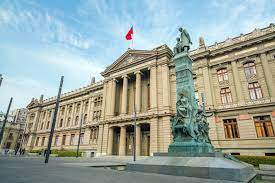 Características de la situación en Chile
Indefinición legal de la figura del curador ad litem, que fue creada como una figura civil para defensa patrimonial y que fue traspasada al ámbito de la protección personal o del interés superior en procedimientos no patrimoniales.

Diversidad de instituciones que colaboran con este tipo de representación, como son el Estado, universidades y fundaciones sin una coordinación y sin una base de doctrina jurídica fuerte que permita homologar las intervenciones profesionales y sin una coordinación.

Desigual cobertura territorial de la figura de curador ad ltem, en vista de que en gran medida está entregada a instituciones que se concentran en las ciudades más habitadas, en desmedro de aquellas con una menor población, las que igualmente requieren de una representación.

Exigencias divergentes de los jueces a los curadores ad litem, en función de la concepción que cada uno de ellos tiene sobre la labor de este representante, dada la falta de definición legal.
Características de la situación en Chile
Problema central: Falta de garantía del derecho a defensa

En respuesta del Estado de Chile al Comité de Derechos del Niño, 30 de noviembre de 2018, se compromete a lo siguiente:
“Nombramiento de curadores ad litem para los NNA para su asistencia y debida representación de sus derechos”.
“Procurar que los jueces, como buena práctica, designen abogados para los NNA, tanto en primera como en segunda instancia, bajo criterios de calidad para su selección y parámetros de desempeño”.
“Generalizar la buena práctica de que todo NNA cuente con abogado o curador tanto en primera como en segunda instancia”.

¿Este es el enfoque adecuado?
Características de la situación en Chile
27 de marzo de 2019, el pleno de la Corte Suprema aprueba la “propuesta de ejecución de las acciones comprometidas por el Estado de Chile al comité de Derechos del Niño de Naciones Unidas”, en lo que concierne al Poder Judicial. En ella se indica:

“Incorporación de curadores ad litem, para lo cual los jueces deberán procurar, como buena práctica, la designación de abogados para los niños, niñas y adolescentes tanto en primera como en segunda instancia, bajo criterios de calidad para su selección y parámetros de desempeño. En el desarrollo de este encargo, los ministros tendrán en cuenta que la obligación del Poder Judicial es de difundir el programa “Mi Abogado” en su interior u otro de similar naturaleza”.

Nuevamente, ¿Es correcto el enfoque?
Características de la situación en Chile
Pero también esto otro: Al Consejo Directivo de la Academia Judicial le ordena lo siguiente,

Formación continua de juezas, jueces y personal judicial para lo cual deberán: 
Promocionar la intensificación de los programas de la Academia Judicial, ampliando sus contenidos hacia las materias específicas en que se desenvuelven los derechos de los niños, niñas y adolescentes.
Ampliar el acceso a becas y estímulos económicos, no sujetos a restricciones, cuando versen en el área en que se desempeña el juez, el consejero técnico o el funcionario. 
Instar para que cada curso de perfeccionamiento sea evaluado. 
Proponer a la Academia Judicial la incorporación de cursos especializados en materias de infancia y derechos de niños, niñas y adolescentes.
Capacitar a consejeros técnicos y a la magistratura en pos de generar un lenguaje y mirada común de los niños, niñas y adolescentes en tanto sujetos de derechos. 
Incorporar a la Academia Judicial el entrenamiento para la escucha en el proceso y para la entrevistar a niños, niñas y adolescentes bajo protocolos estandarizados, especiales para familia, y con herramientas adquiridas a través de especialistas.
Características de la situación en Chile
La falta de garantía sobre el acceso a la justicia tiene diversas consecuencias:

De lo anterior, existen dos posibles problemas:

La capacidad que pueda tener el sistema de servicios jurídicos para dar abasto a la necesidad de niños, niñas y adolescentes en todos los procesos en que eso es requerido.
La igualdad ante la ley y ante el proceso de niños, niñas y adolescentes en diversos territorios jurisdiccionales con servicios jurídicos que pueden variar mucho de un territorio a otro, produciendo situaciones de desigualdad ante la ley, el proceso o en el acceso a la justicia.
Características de la situación en Chile
La falta de garantía sobre el acceso a la justicia tiene diversas consecuencias:

Insuficiencia de personal para cubrir las necesidades de representación .
Escasas oportunidades de formación de los abogados para una tarea tan específica como ésta (¡estamos en ello!).
Subordinación de cualquier otra especialidad profesional a la profesión de abogado.
Inexistencia de instancias de control del enfoque y calidad de las intervenciones profesionales, así como también de desarrollo orgánico de la disciplina.
Legalidad de la representación judicial de niños, niñas y adolescentes en Chile
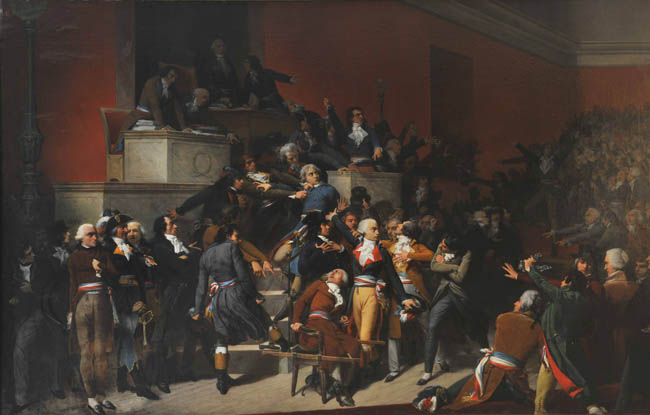 Legalidad de la representación en Chile
Artículo 19.- La Constitución asegura a todas las personas:

3º.- La igual protección de la ley en el ejercicio de sus derechos.
	Toda persona tiene derecho a defensa jurídica en la forma que la ley señale y ninguna autoridad o individuo podrá impedir, restringir o perturbar la debida intervención del letrado si hubiere sido requerida.
(…)
	La ley arbitrará los medios para otorgar asesoramiento y defensa jurídica a quienes no puedan procurárselos por sí mismos.
(…)
	Toda sentencia de un órgano que ejerza jurisdicción debe fundarse en un proceso previo legalmente tramitado. 
(…)
Legalidad de la representación en Chile
Artículo 19.- Representación. En todos los asuntos de competencia de los juzgados de familia en que aparezcan involucrados intereses de niños, niñas, adolescentes, o incapaces, el juez deberá velar porque éstos se encuentren debidamente representados. (deber del Juez)

	El juez designará a un abogado perteneciente a la respectiva Corporación de Asistencia Judicial o a cualquier institución pública o privada que se dedique a la defensa, promoción o protección de sus derechos, en los casos en que carezcan de representante legal o cuando, por motivos fundados, el juez estime que sus intereses son independientes o contradictorios con los de aquél a quien corresponda legalmente su representación.

	La persona así designada será el curador ad litem del niño, niña, adolescente o incapaz, por el solo ministerio de la ley, y su representación se extenderá a todas las actuaciones judiciales, incluyendo el ejercicio de la acción penal prevista como un derecho de la víctima en el artículo 109 letra b) del Código Procesal Penal.
(…)
Legalidad de la representación en Chile
De la falta de designación del representante de que trata este artículo, podrán reclamar las instituciones mencionadas en el inciso segundo o cualquier persona que tenga interés en ello.

	En los casos del inciso segundo del artículo 332 del Código Civil, aquél de los padres en cuyo hogar vive el alimentario mayor de edad se entenderá legitimado, por el solo ministerio de la ley, para demandar, cobrar y percibir alimentos de quien corresponda, en interés del alimentario, sin perjuicio del derecho de éste para actuar personalmente, si lo estima conveniente. Si el alimentario no actúa personalmente se entenderá que acepta la legitimación activa del padre o madre junto a quien vive.
Legalidad de la representación en Chile
Naturaleza de la figura de representación:
Abogado
Adscrito a alguna institución
Independiente de la institucionalidad judicial y estatal (aun cuando pueda ser una institución pública)
No existe regulación sobre su remuneración (no se remunera)
La ley no fija un estándar de servicios auxiliares para la representación jurídica

Prácticas disímiles generan una zona de incertidumbre, Ejemplos del Curador:
Formas de comunicación del curador con sus representados
Formas de relación del curador con otras instituciones.
Formas de relación del curador con el Tribunal
Legalidad de la representación en Chile
Prácticas disímiles generan una zona de incertidumbre, Ejemplos del Tribunal:
Diferente criterio para permitir la presencia del curador en audiencias reservadas
Diferente criterio para considerar la naturaleza de la información incorporada por el curador
Diferente criterio para determinar la formalidad de la intervención del curador

Situación de los servicios disponibles:
Programas sumamente focalizados pero poca amplitud de cobertura (Programas CAJ como Mi Abogado o Curadores)
Instituciones que de forma gratuita y con recursos limitados ofrecen servicios (Fundaciones, Clínicas Jurídicas de universidades)
Nombramiento de curadores de discutible independencia (OPD, PRM, etc).
Dificultades de aplicación de las normas jurídicas sobre representación
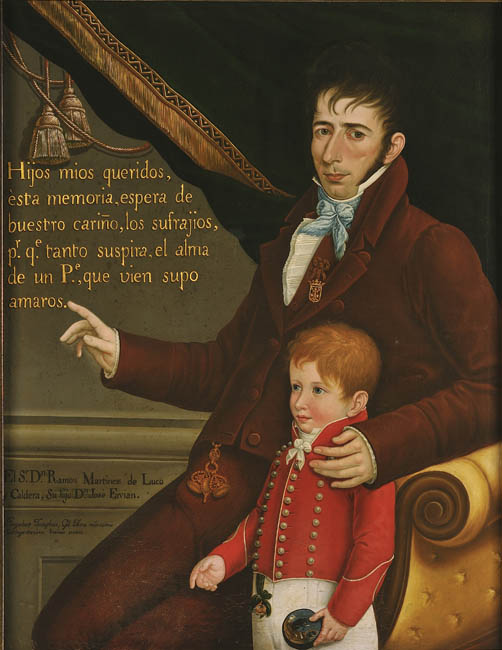 Dificultades de aplicación de las normas jurídicas sobre representación
En procedimiento ordinario

La designación del curador ad litem no dice relación con el procedimiento sino con las características del conflicto y las partes.

Carácter adversarial de la causa contenciosa: Necesidad de prueba autónoma del curador y dificultad para obtenerla

Prácticas diversas en el nombramiento del curador:
Al proveer la demanda
En la audiencia preparatoria (con y sin suspensión)
En cualquier tiempo.

Ejercicio de recursos
Dificultades de aplicación de las normas jurídicas sobre representación
Curador ad litem en mediación:

CIDN. Art. 3.
En todas las medidas concernientes a los niños que tomen las instituciones públicas o privadas de bienestar social, los tribunales, las autoridades administrativas o los órganos legislativos, una consideración primordial a que se atenderá será el interés superior del niño.

Ley 19.968, Art. 111. inc. 2°
El acta deberá ser remitida por el mediador al tribunal para su aprobación en todo aquello que no fuere contrario a derecho, pudiendo el juez en todo caso, subsanar los defectos formales que tuviera, respetando en todo momento la voluntad de las partes expresada en dicha acta. Aprobada por el juez, tendrá valor de sentencia ejecutoriada.

EL ACTA SE CONVIERTE EN EQUIVALENTE JURISDICCIONAL EN VIRTUD DE LA APROBACIÓN DE UNA INSTANCIA PÚBLICA, EL JUEZ, QUE ASDEMÁS DEBE VERIFICAR QUE SE AJUSTA A DERECHO
Dificultades de aplicación de las normas jurídicas sobre representación
Caso de aprobación de acta de mediación.

Situación:
Mediación respecto de relación directa y regular de adolescente de 16 años.
Mediadora decide citar al adolescente y pedirle que participe en el acuerdo, firmando además el acta.

Resolución: “(…) la mediadora deberá informar dentro del plazo de 48 horas, por qué hizo participar de la mediación a (nombre adolescente), hijo de las partes y menor de edad, señalando la norma legal que la faculta para ello” (subrayado en el original).

Mediadora cumple lo ordenado señalando numerosas normas de la CIDN y de la ley chilena sobre el derecho a ser oído.
Dificultades de aplicación de las normas jurídicas sobre representación
Caso de aprobación de acta de mediación.

Situación:
Mediación respecto de relación directa y regular de adolescente de 16 años.
Mediadora decide citar al adolescente y pedirle que participe en el acuerdo, firmando además el acta.

Resolución: “(…) la mediadora deberá informar dentro del plazo de 48 horas, por qué hizo participar de la mediación a (nombre adolescente), hijo de las partes y menor de edad, señalando la norma legal que la faculta para ello” (subrayado en el original).

Mediadora cumple lo ordenado señalando numerosas normas de la CIDN y de la ley chilena sobre el derecho a ser oído.
Dificultades de aplicación de las normas jurídicas sobre representación
En procedimientos proteccionales:

Con mucha frecuencia hay comparecencia personal de las partes. Partes sin asesoría letrada.
Mayor dificultad de producir prueba de forma autónoma.
Situación de vulnerabilidad dificulta el proceso de comunicación entre el curador y su representado y de comprensión de la expresión de voluntad.
Necesidad de coordinación pero también de independencia con programas (OPD, PPF, PRM, ETC).
Los límites de la naturaleza jurídica se ven forzados (a causa de la dificultad de obtener antecedentes y hacer seguimientos).
Dificultades de aplicación de las normas jurídicas sobre representación
En la adopción:

Las mismas dificultades de las medidas de protección, con mayor complejidad. Especialmente, en algunos casos en los que la historia del niño, niña o adolescente no ha sido completamente develada.
Existencia de procesos de susceptibilidad que, a causa de una oposición bien sostenida, tienden en los hechos a funcionar como una Medida de Protección.

En la V.I.F.

Invisibilización de niños, niñas y adolescentes en estos procesos, salvo apertura de causa proteccional.
Dificultades de aplicación de las normas jurídicas sobre representación
¿EN QUÉ MOMENTO SE NOMBRA EL CURADOR?

¿Al proveer la demanda? 
Esto permite la intervención del curador en todo el proceso y otorga más tiempo para el estudio de la causa y coordinaciones pertinentes.
No permite ponderar las características de la litis para dirimir el nombramiento.
¿En la audiencia preparatoria?
No permite al curador el ofrecimiento de prueba ni la discusión de la que ofrezcan las otras partes.
¿En cualquier momento, cuando se constate la concurrencia de la hipótesis del artículo 19?
Permite dosificar el recurso aplicándolo sólo a juicios de mayor complejidad.
Podría impedir actuaciones procesales importantes según el momento del nombramiento.
Dificultades de aplicación de las normas jurídicas sobre representación
Sentencia Corte Suprema, 11 de marzo de 2020


“Entonces, como se advierte, se radica en la judicatura la apreciación de la pertinencia del nombramiento de un abogado para que asuma la representación de niños, niñas, adolescentes o incapaces, proceso intelectual que corresponde que lleve a cabo al inicio del procedimiento judicial, esto es, al proveer la demanda, y necesariamente debe ser designado cuando haya arribado al convencimiento que el interés de aquellos es independiente é o contradictorio con el de sus representantes legales; y ser independiente si no guarda ninguna relación de observancia con el del representante legal, esto es, si es autónomo, libre, separado, guiado por sí mismo; y contradictorio si es totalmente opuesto, disímil o diferente al del mismo”;
Dificultades de aplicación de las normas jurídicas sobre representación
Indefinición del contenido de la representación

¿Qué facultades tiene el curador?
El curador ad litem no tiene facultades especiales que lo diferencien de los demás abogados intervinientes.

¿Qué deberes tiene el curador?
El curador ad litem, al no tener un estatuto profesional especial, tiene los mismos deberes de representación de intereses que cualquier abogado en el juicio.

PROBLEMA: El desconocimiento o falta de determinación de la figura provoca que se efectúe peticiones al curador que no se ajustan a derecho, o al menos discutibles.
Dificultades de aplicación de las normas jurídicas sobre representación
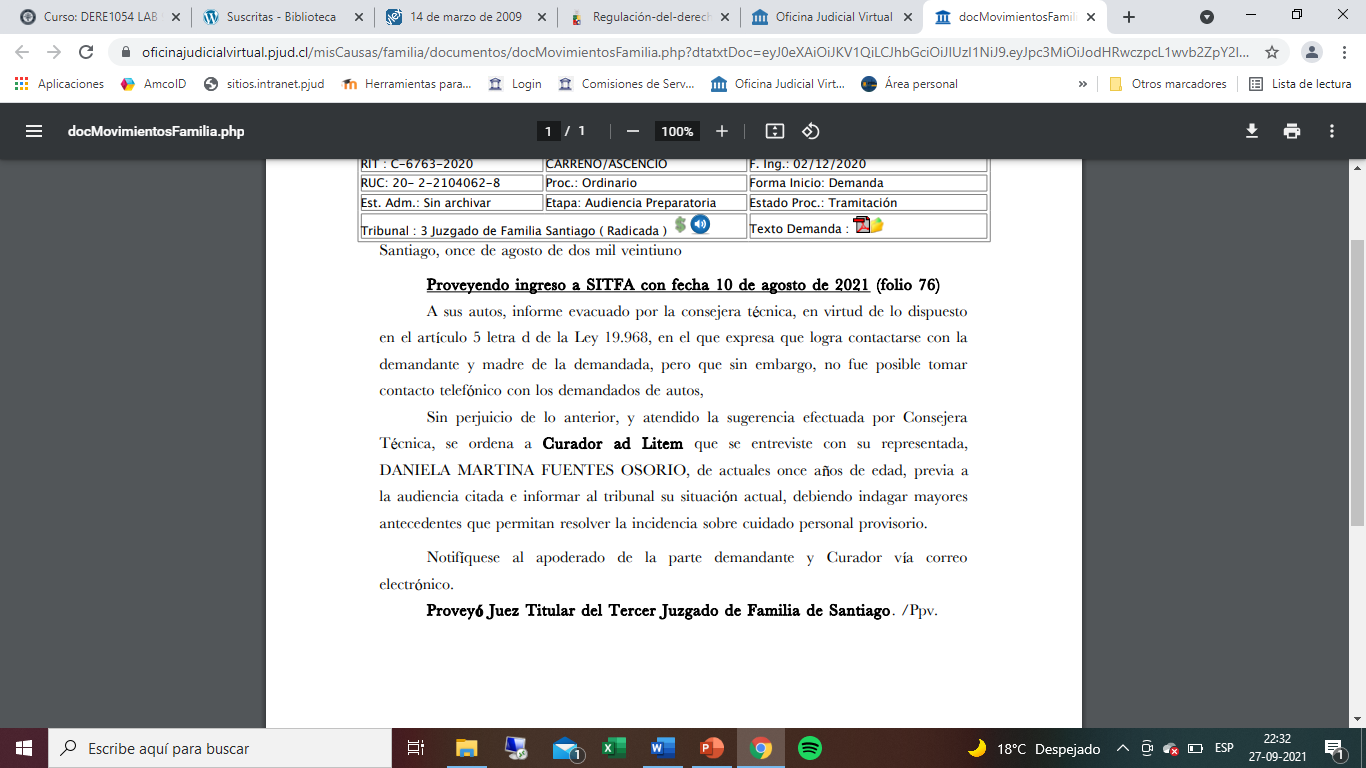 ¿TIENE FACULTAD EL JUEZ PARA ORDENAR LA ENTREVISTA?
¿PUEDE EL JUEZ IMPONER SU CRITERIO POR SOBRE EL DEL CURADOR ACERCA DE LA CONVENIENCIA Y FORMA DE COMUNICACIÓN CON SU REPRESENTADO?
¿TIENE EL CURADOR LA POSIBILIDAD PORFESIONAL DE HACER UNA INDAGACIÓN SOBRE LA SITUACIÓN DE UN NIÑO?
¿QUÉ FACULTADES PODRÍA DISPONER EL CURADOR PARA EFECTUAR LA INDAGACIÓN OREDENADA?
¿QUÉ NATURALEZA JURÍDICA TENDRÍA DICHO INFORME?, ¿PODRÍA TENER LA CALIDAD DE MEDIO PROBATORIO?
Dificultades de aplicación de las normas jurídicas sobre representación
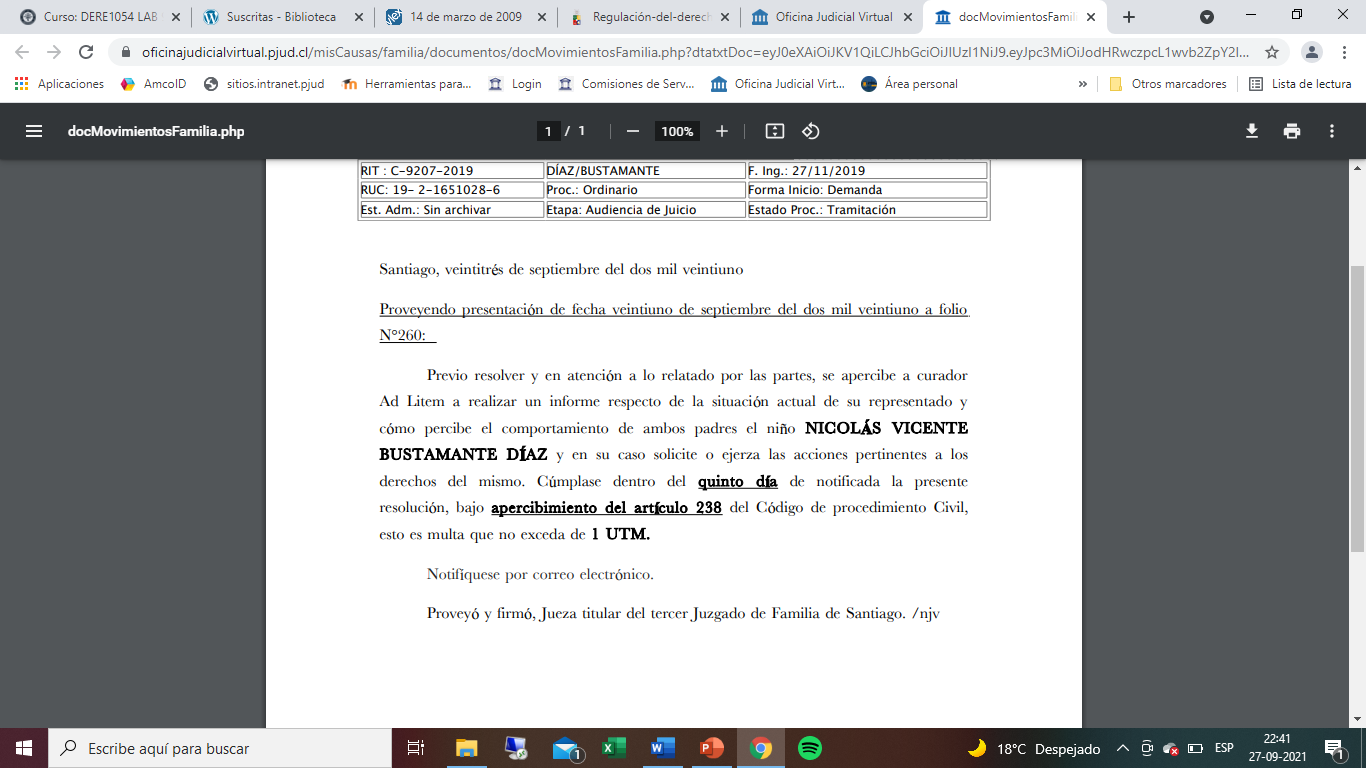 ¿TIENE UN ABOGADO LA CERTIFICACIÓN PROFESIONAL PARA EFECTUAR EL INFORME ORDENADO?
¿OTRAS EXPERIENCIAS?